HDLSS Discrimination
Mean Difference (Centroid) Method

Same 
Data,

Movie 
over
dim’s
HDLSS Discrimination
Mean Difference (Centroid) Method
Far more stable over dimensions
Because is likelihood ratio solution
(for known variance - Gaussians)
Doesn’t feel HDLSS boundary
Eventually becomes too good?!?
Widening gap between clusters?!?
Careful:   angle to optimal grows
So lose generalizability (since noise inc’s)
HDLSS data present some odd effects…
Maximal Data Piling
Strange FLD effect at HDLSS boundary:
Data Piling:

For each class,
all data 
project to 
single
value
Maximal Data Piling
What is happening?
Hard to imagine
Since our intuition is 3-dim’al
Came from our ancestors…

Try to understand data piling with
	some simple examples
Maximal Data Piling
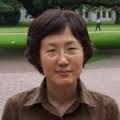 Maximal Data Piling
Maximal Data Piling
[Speaker Notes: C:\Documents and Settings\J S Marron\My Documents\Research\ComplexPopn\MaxDataPiling\dppic2_2.pdf]
Maximal Data Piling
Maximal Data Piling
Maximal Data Piling
[Speaker Notes: C:\Documents and Settings\J S Marron\My Documents\Research\ComplexPopn\MaxDataPiling\dppic2_2.pdf]
Maximal Data Piling
Maximal Data Piling
Maximal Data Piling
Maximal Data Piling
Maximal Data Piling
Maximal Data Piling
Maximal Data Piling
Maximal Data Piling
Movie Through Increasing Dimensions